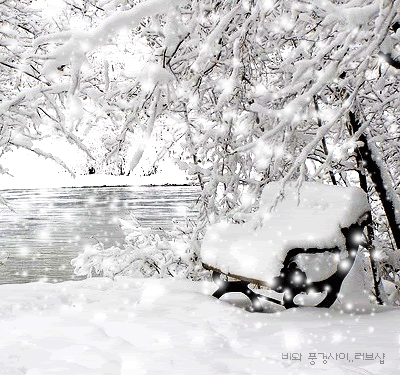 15 trò chơi hay trong PP
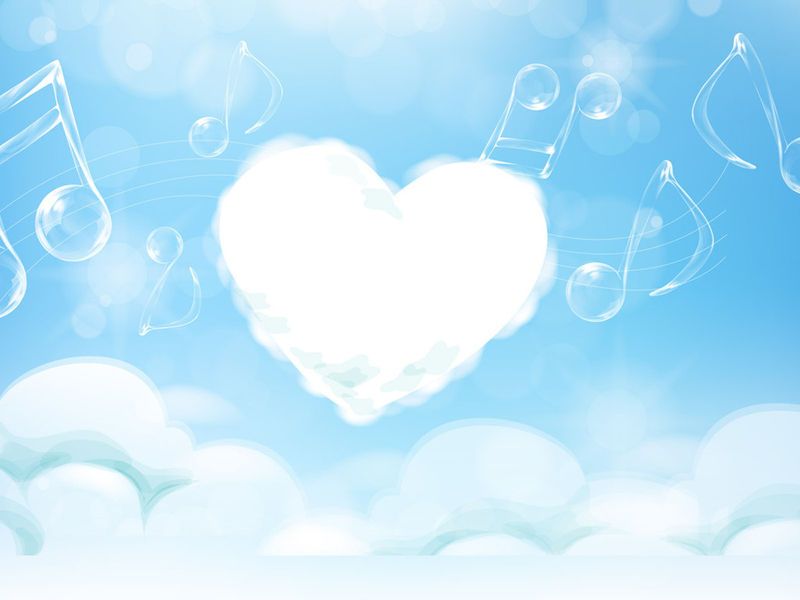 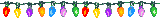 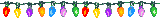 Chào mừng các bạn đến với trò chơi chiếc nón kì diệu của chúng tôi.
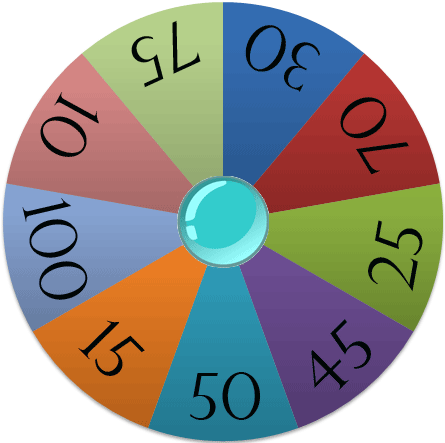 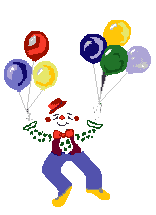 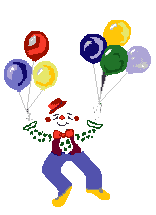 !!!!!!!!!!!!!
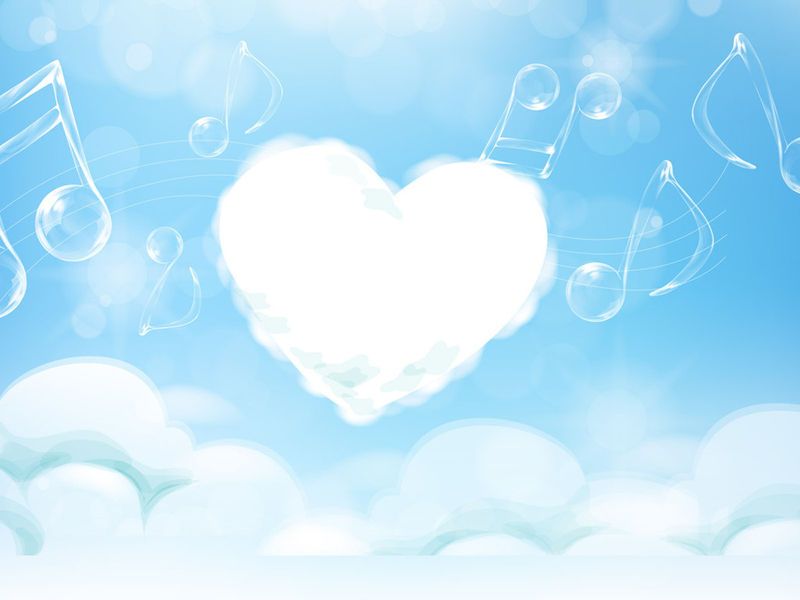 Thể lệ cuộc chơi
Bạn phải nhấn vào Start để bắt đầu.Trò chơi gồm có 5 câu hỏi
Hãy nhấn vào Rõ để bắt đầu
Rõ
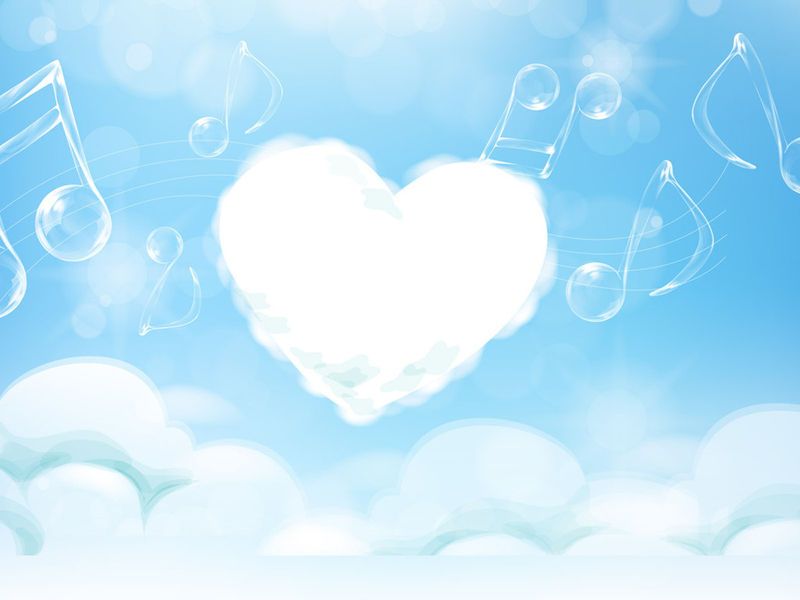 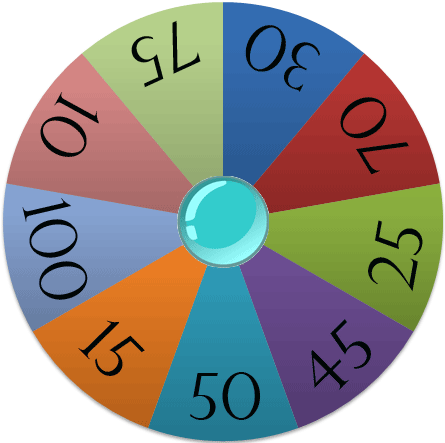 Câu 4: Đây là bài hát của ai?
Câu 2: Trong tiếng anh, tường là gì?
Câu 1: Ai là người ở tương lai?
Câu 5: Từ " Địa y'' trong môn nào?
Câu 3: Bác Hồ sinh năm bao nhiêu?
A: Nobita
B: Đê Khi
      C: Doreamon
 D: Doremi
     E: Cả D và C
A: Lương Bích Hữu
B: Hà Chi
   C: Khởi My
A: Sinh học
                     B: Nghành sinh vật học
C: Văn học
A: Wall
B: lamp
C: Floor
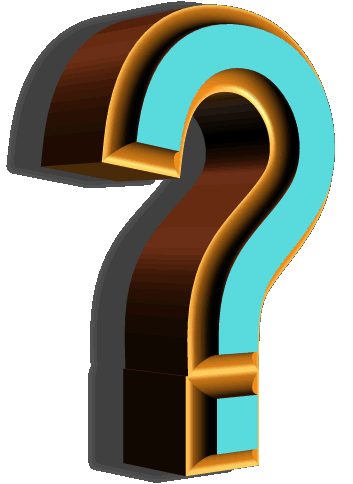 A: 1920
B: 1890
C: 1790
Start
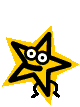 Trả lời
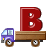 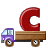 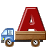 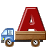 Thoát
1
2
3
4
5
Chuyển sang trò chơi: Rung chuông vàng
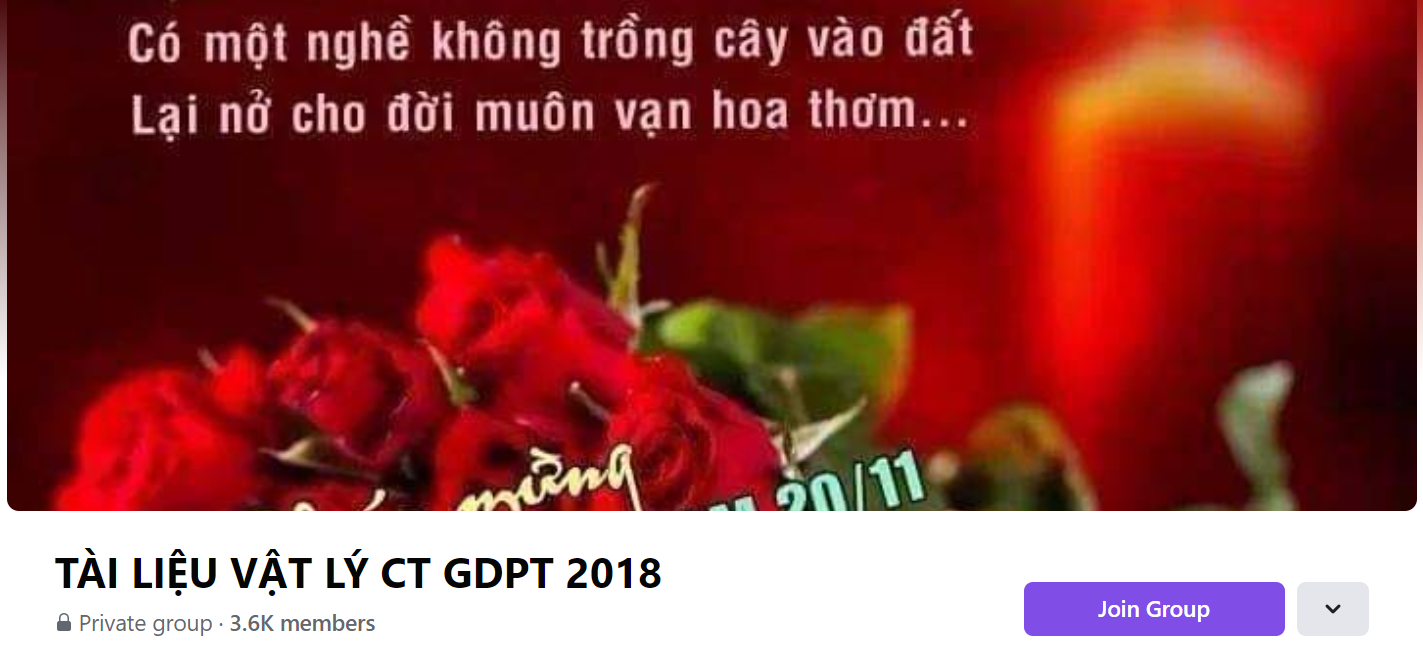 SƯU TẦM: ĐOÀN VĂN DOANH, NAM TRỰC, NAM ĐỊNH
LINK NHÓM DÀNH CHO GV BỘ MÔN VẬT LÝ TRAO ĐỔI TÀI LIỆU VÀ CHUYÊN MÔN CT 2018
https://www.facebook.com/groups/299257004355186